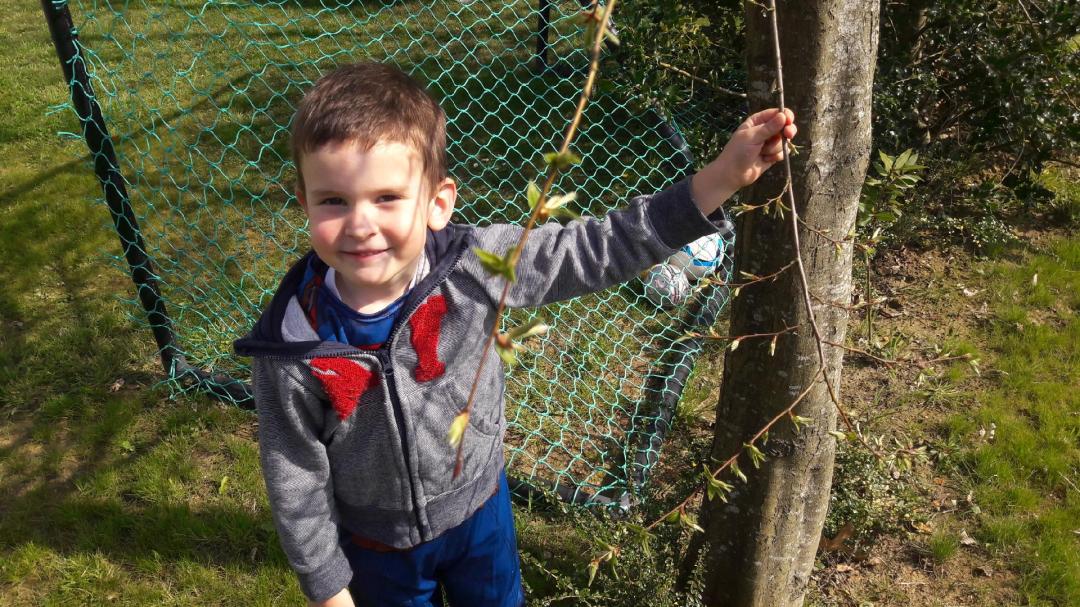 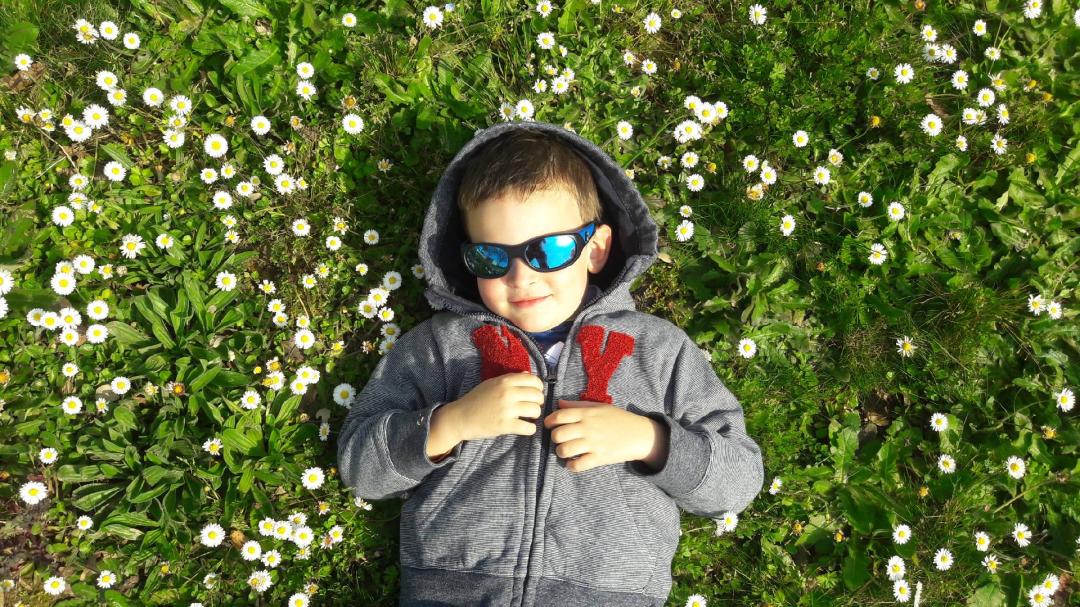 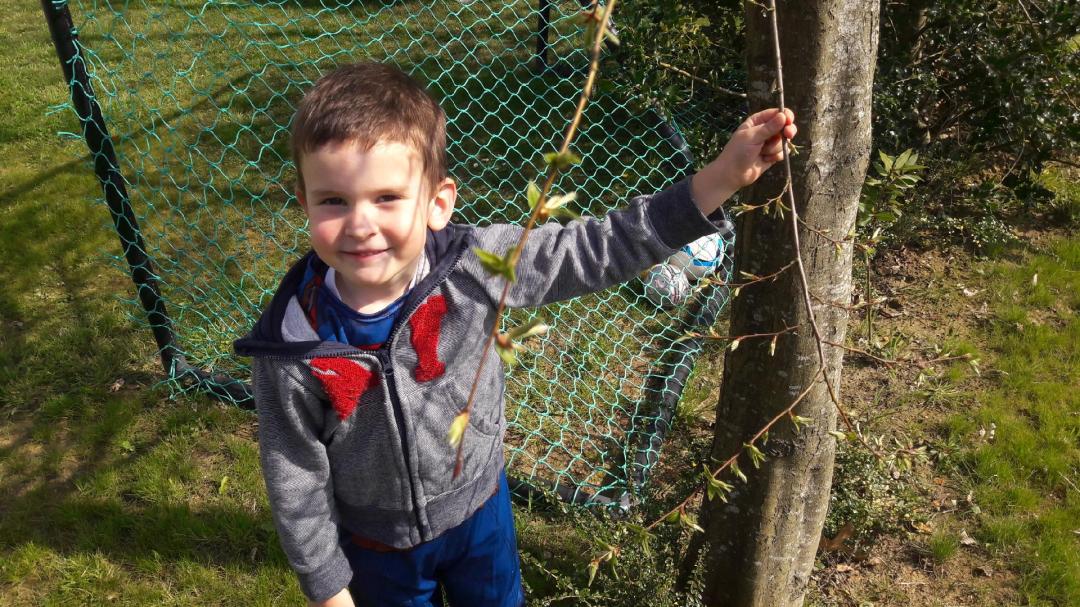 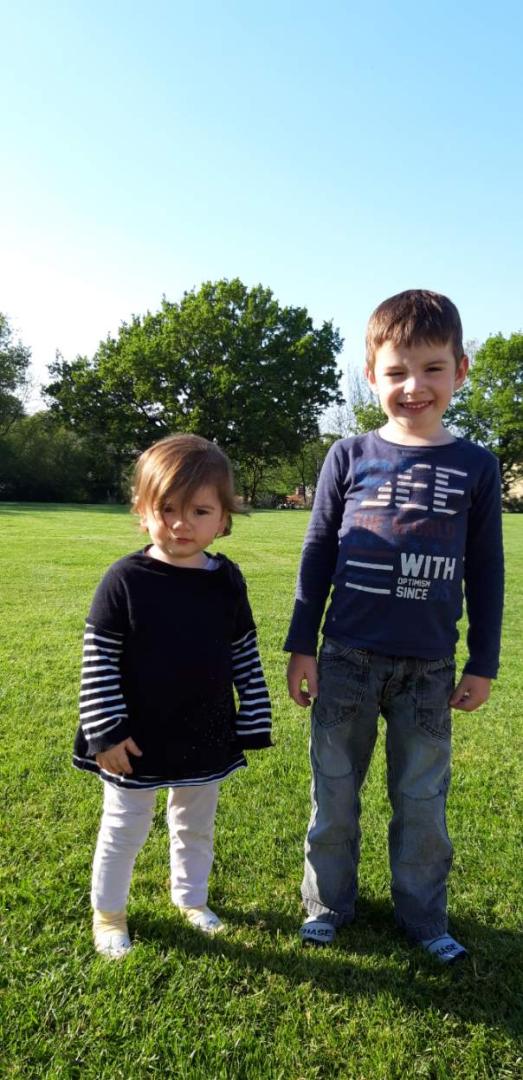 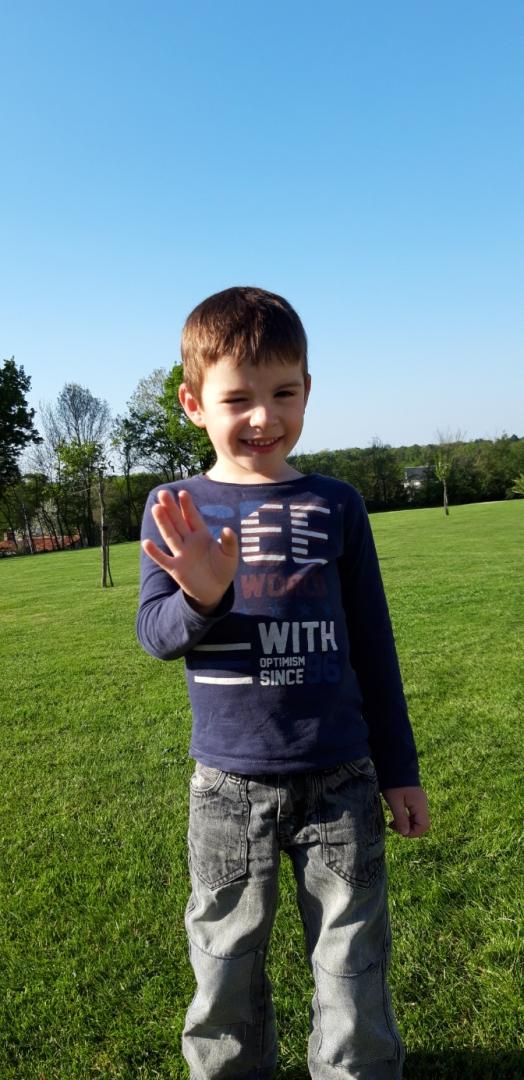 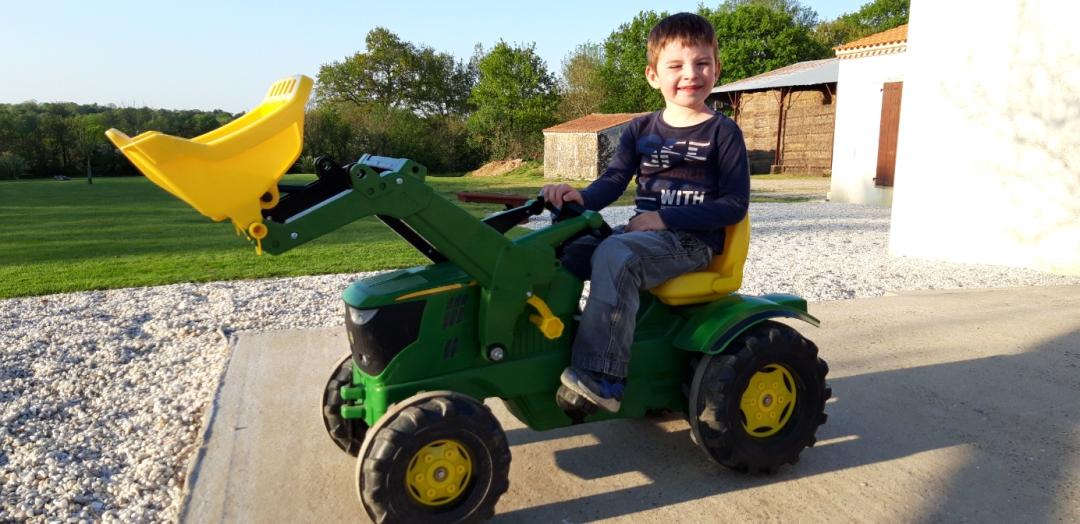 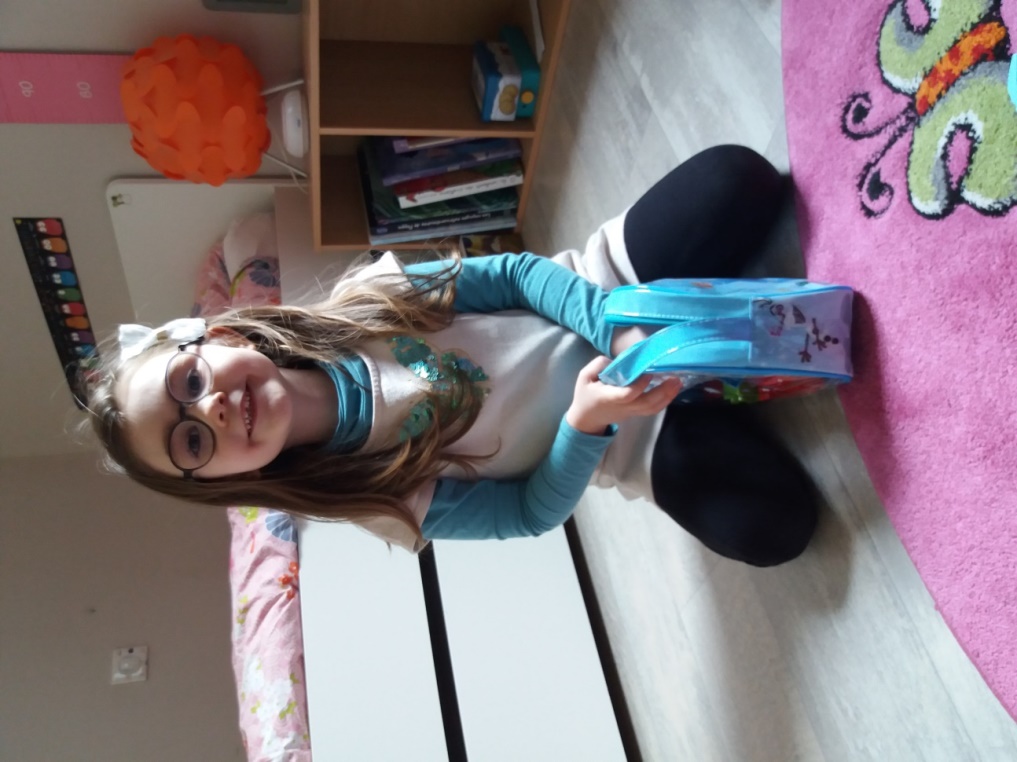 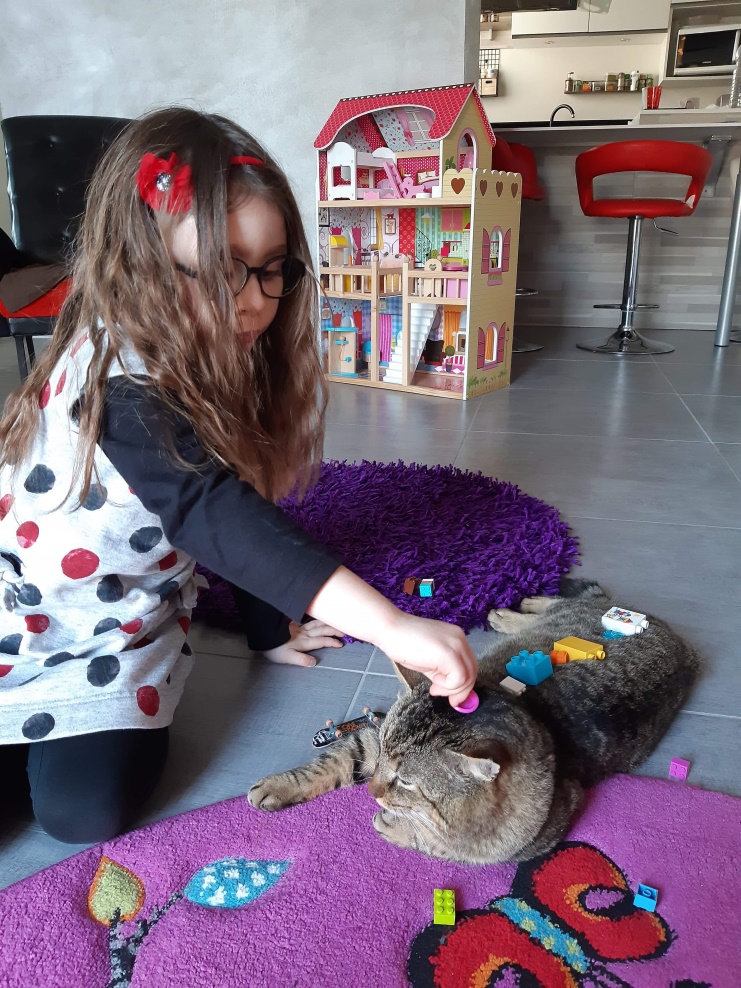 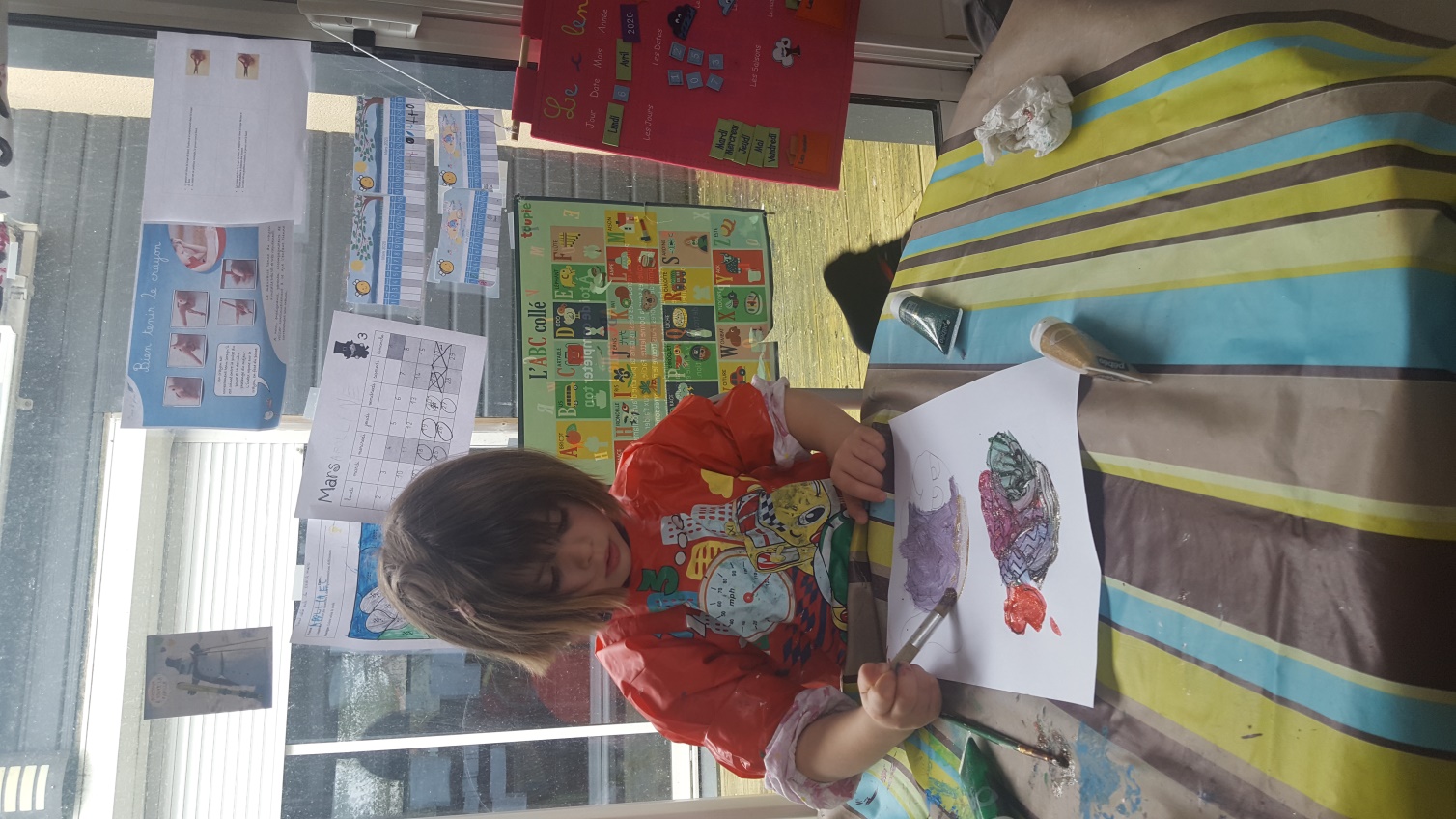 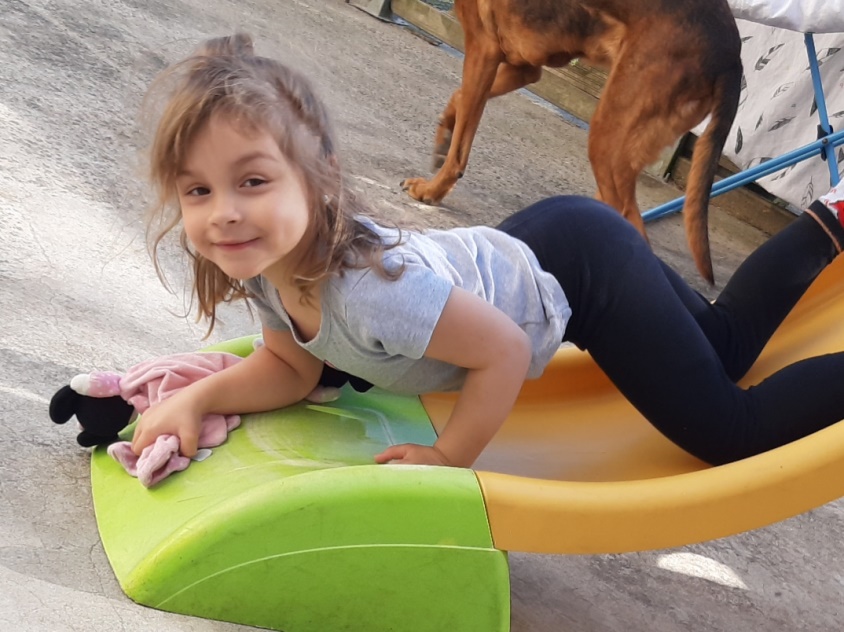 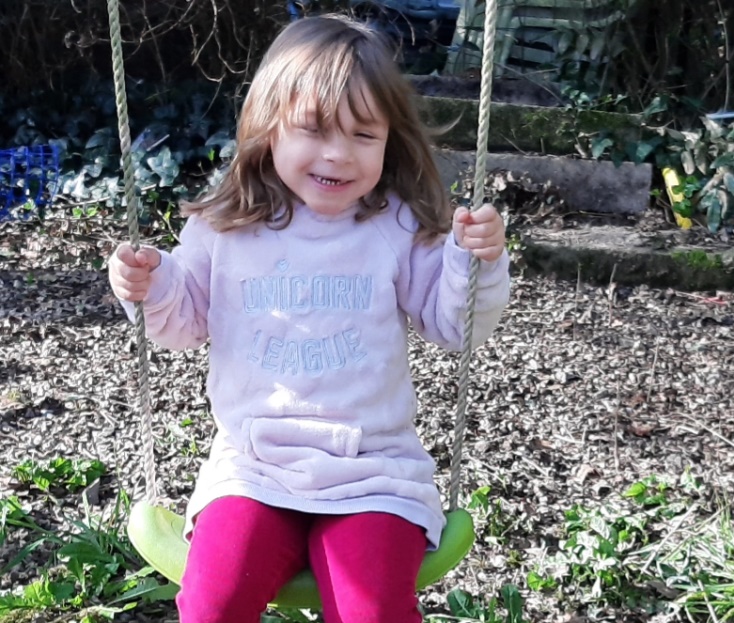 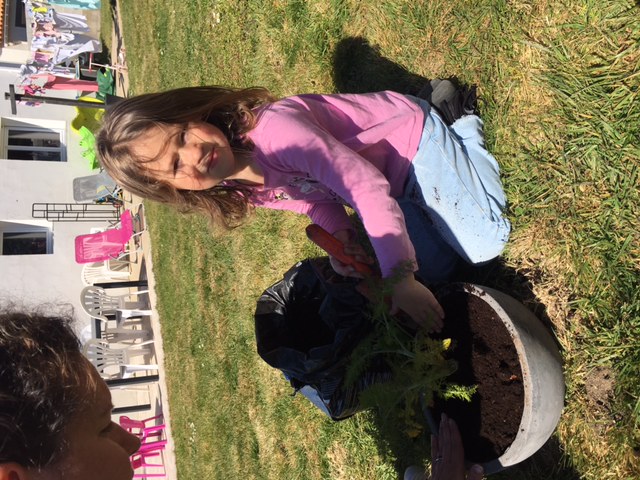 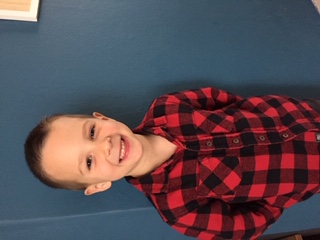 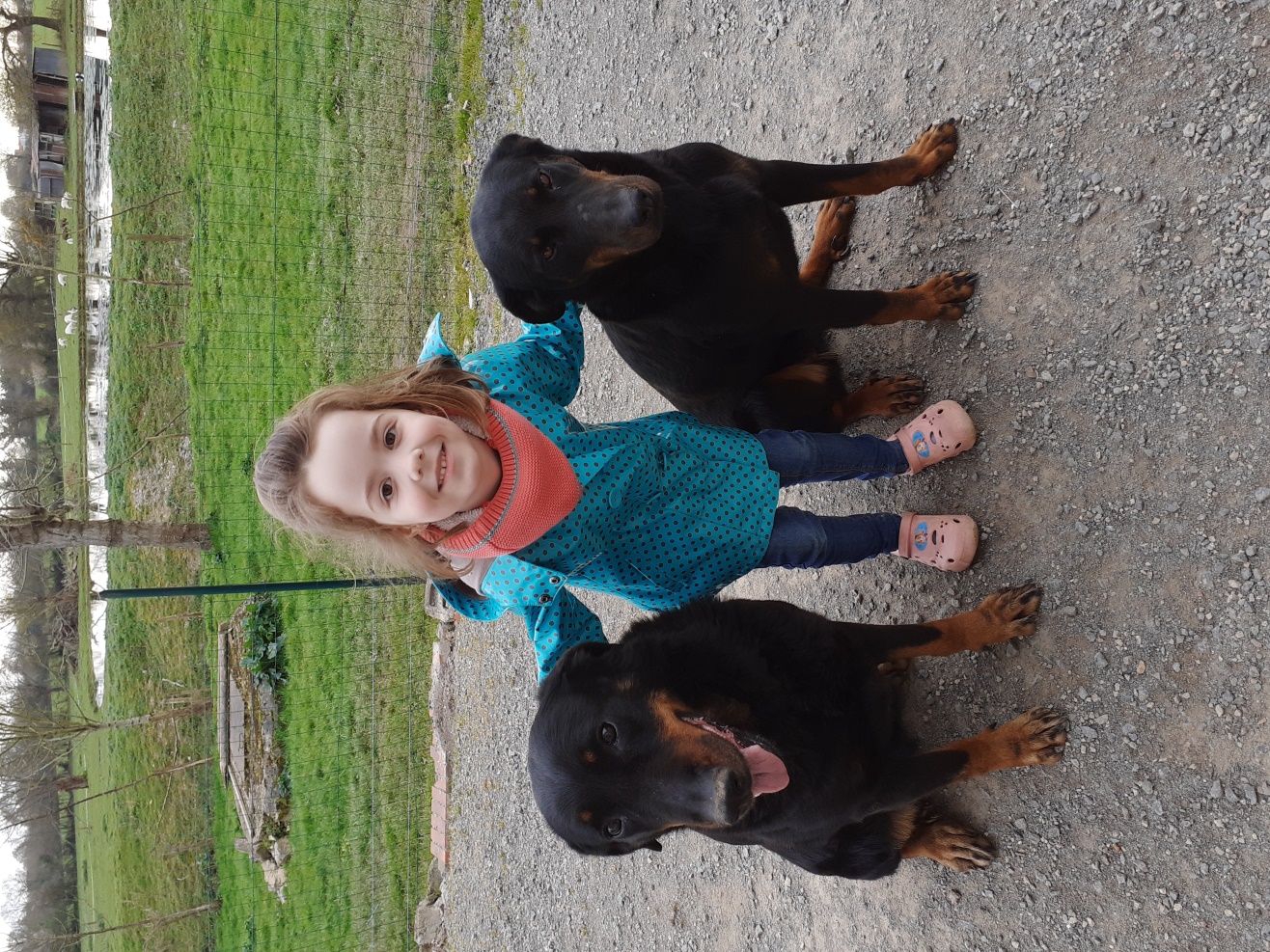 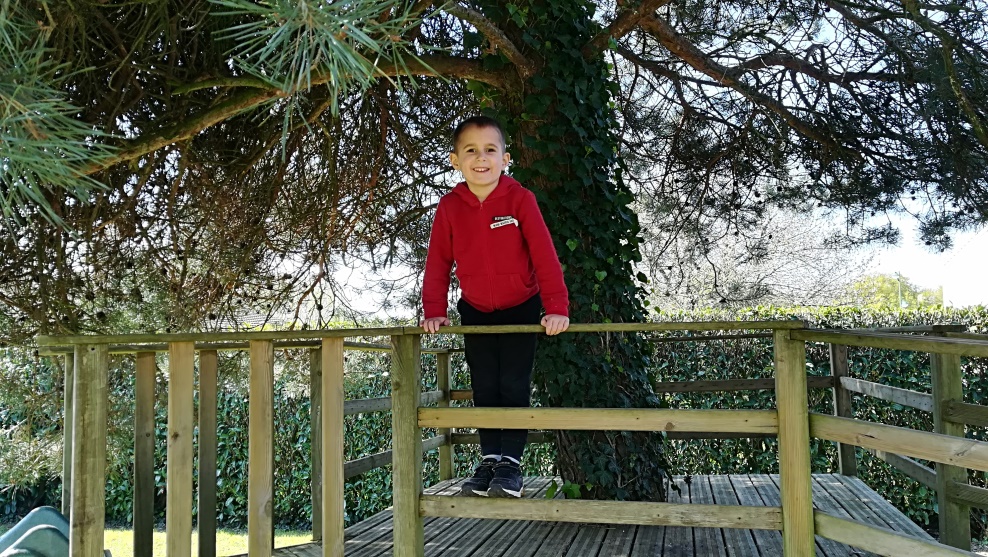 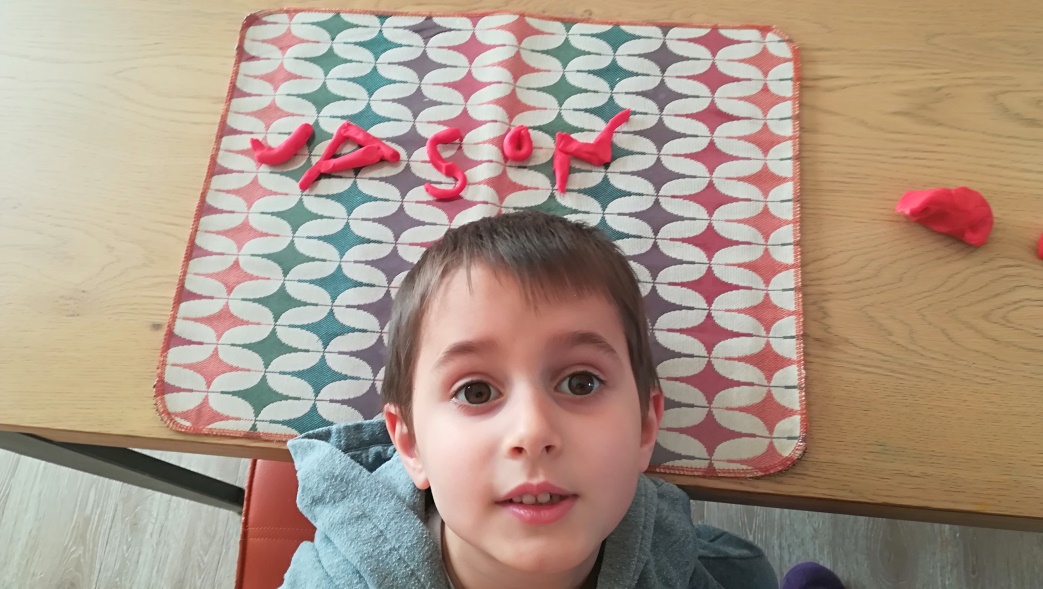 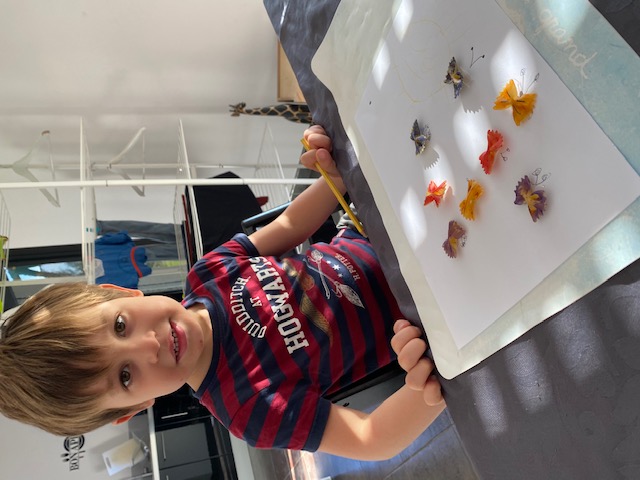 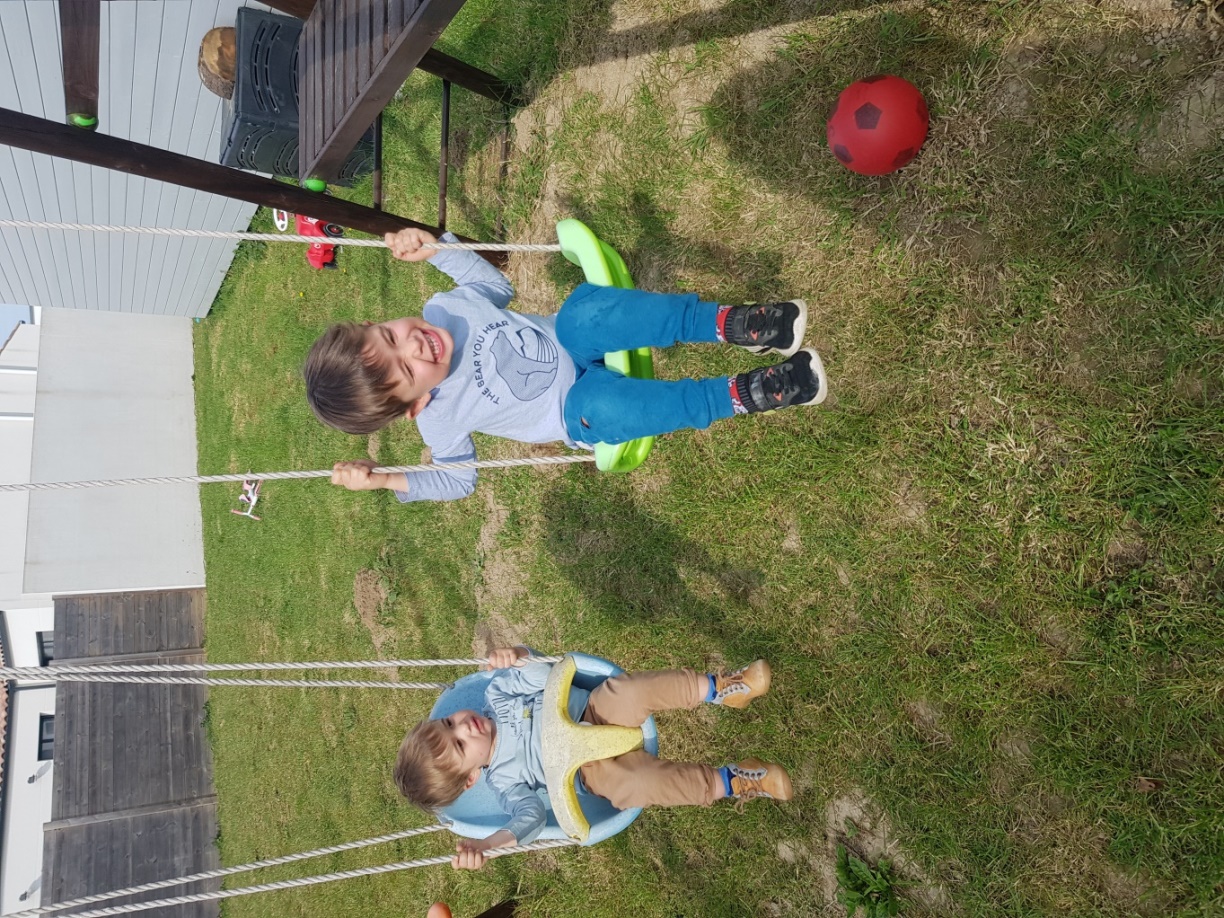 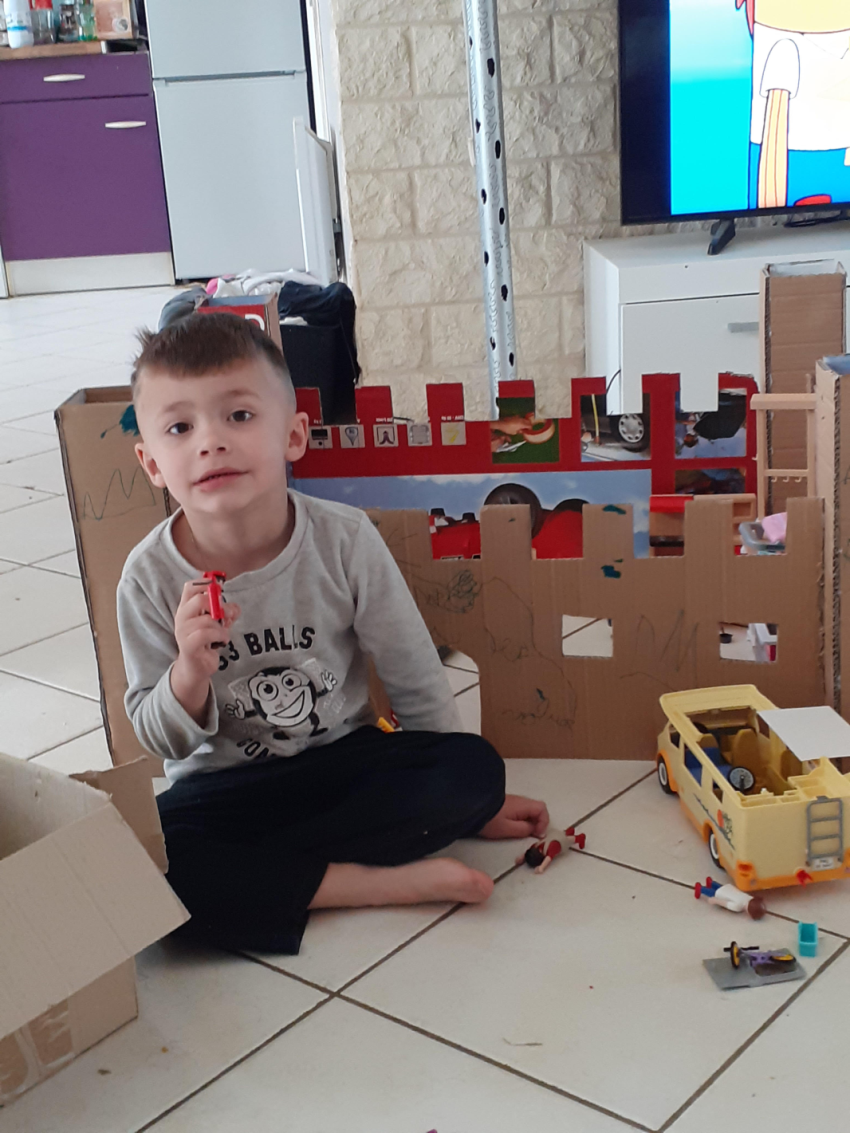 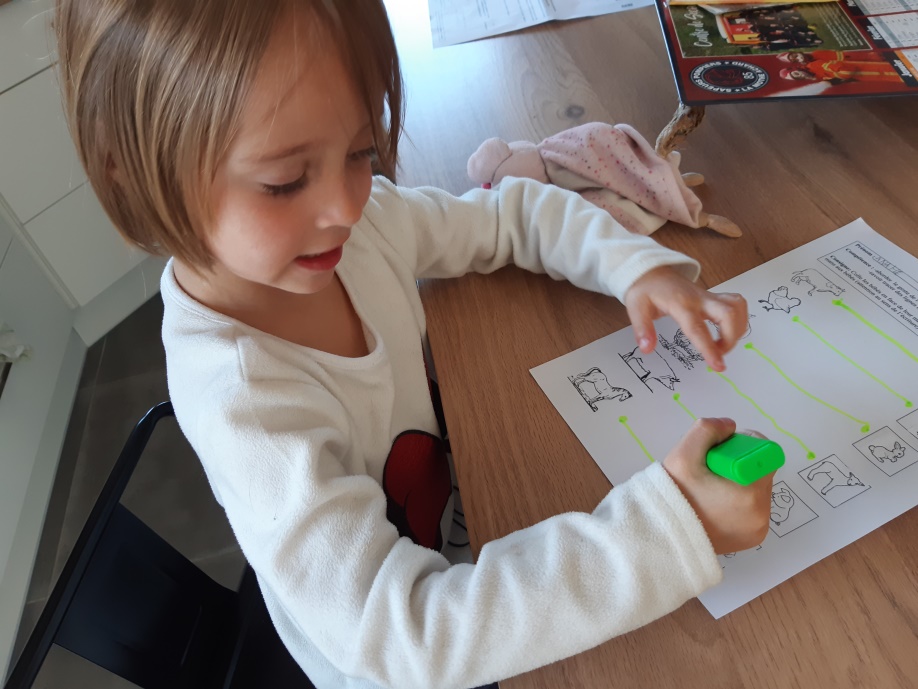 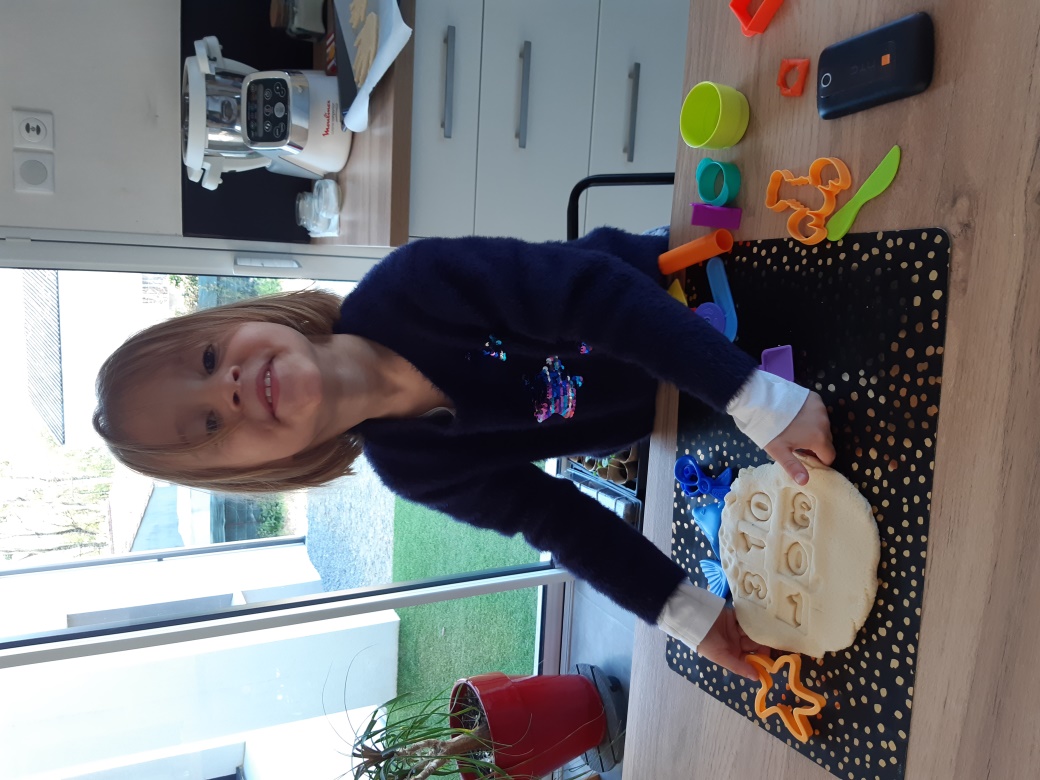 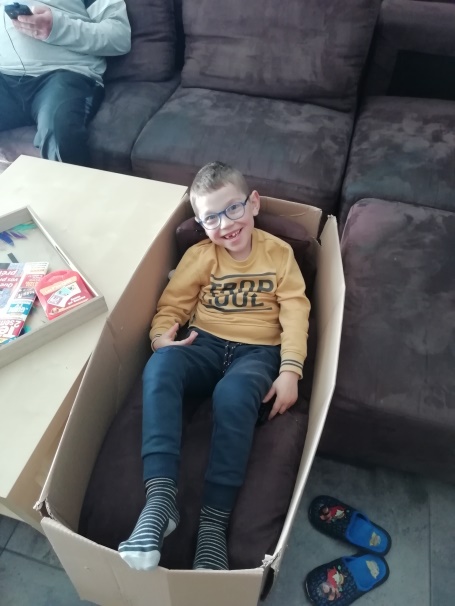 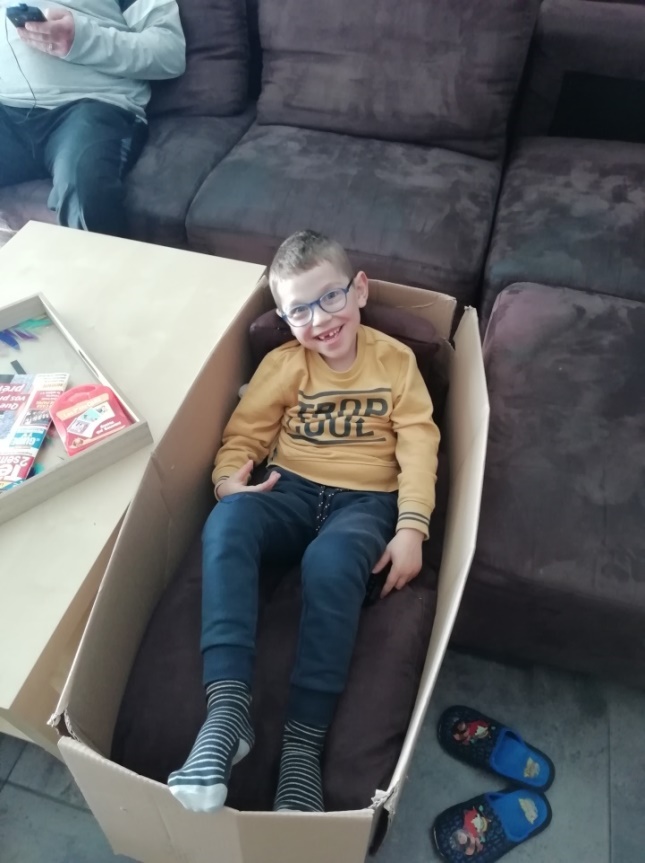 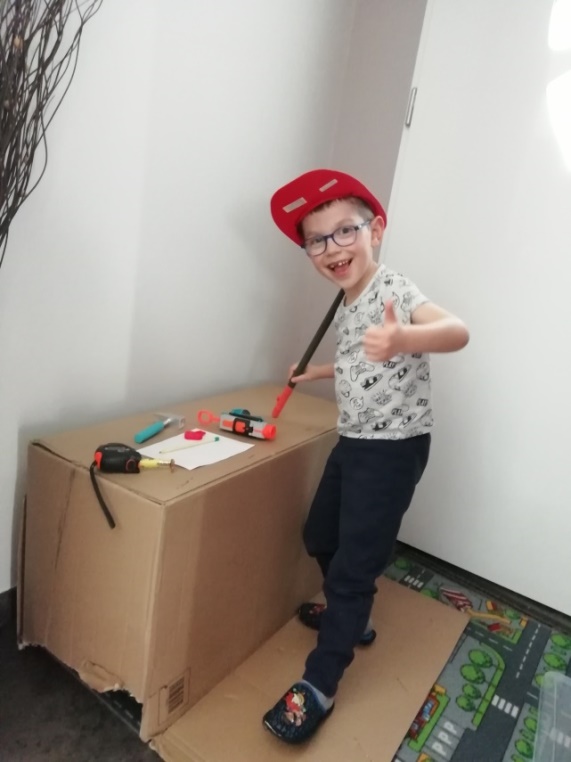 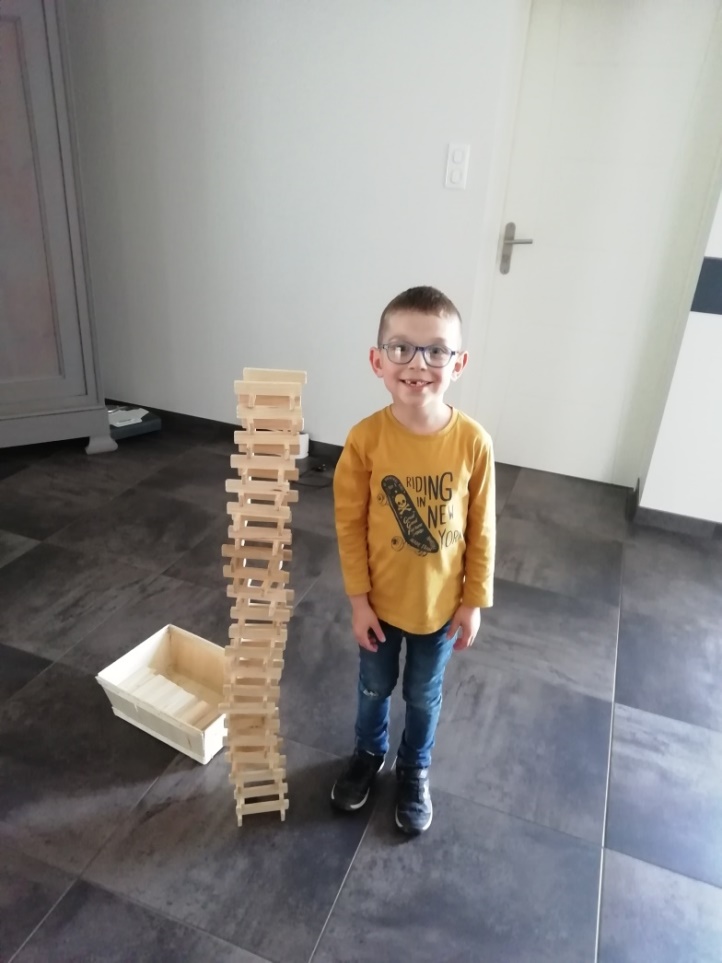 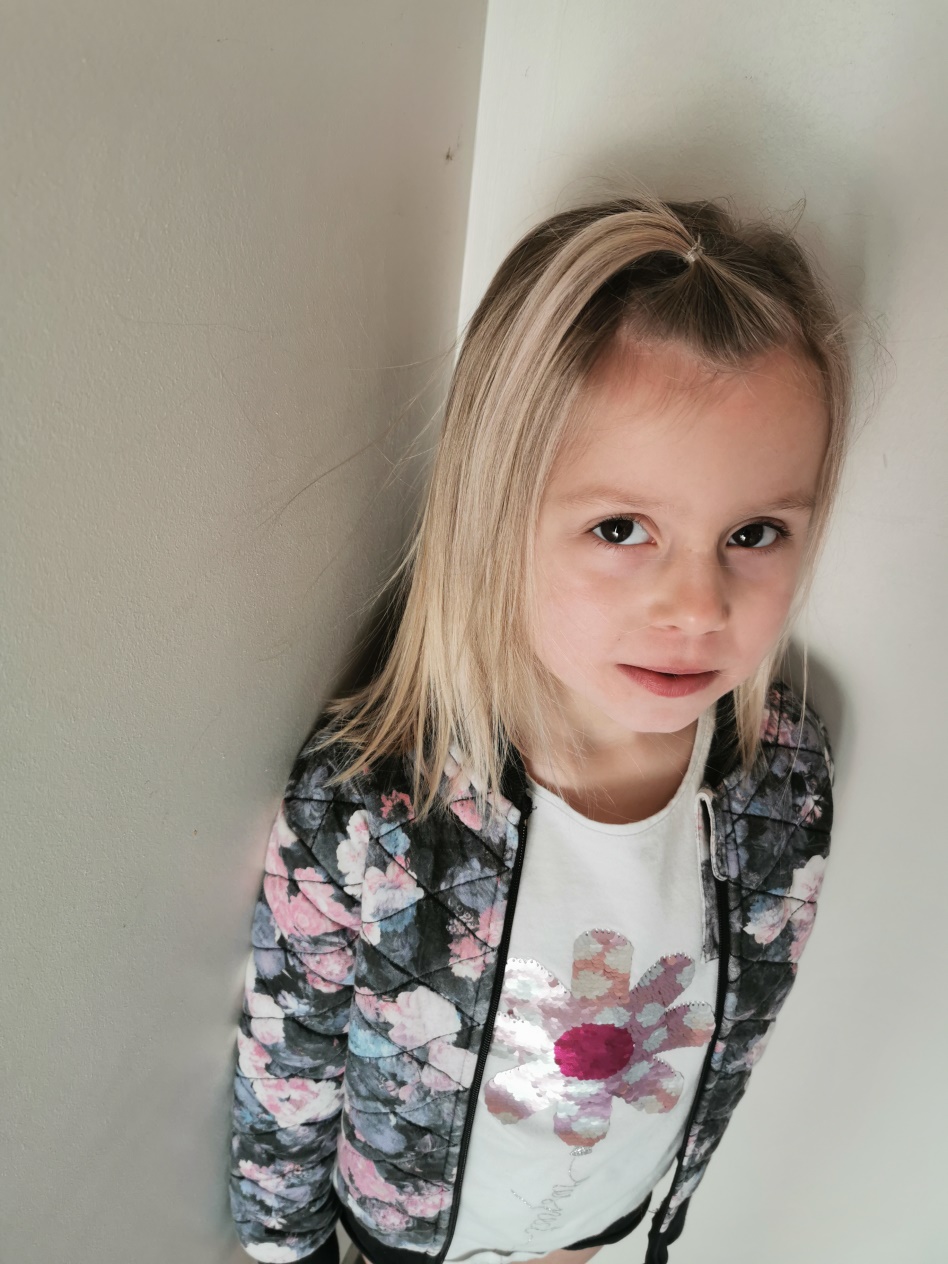 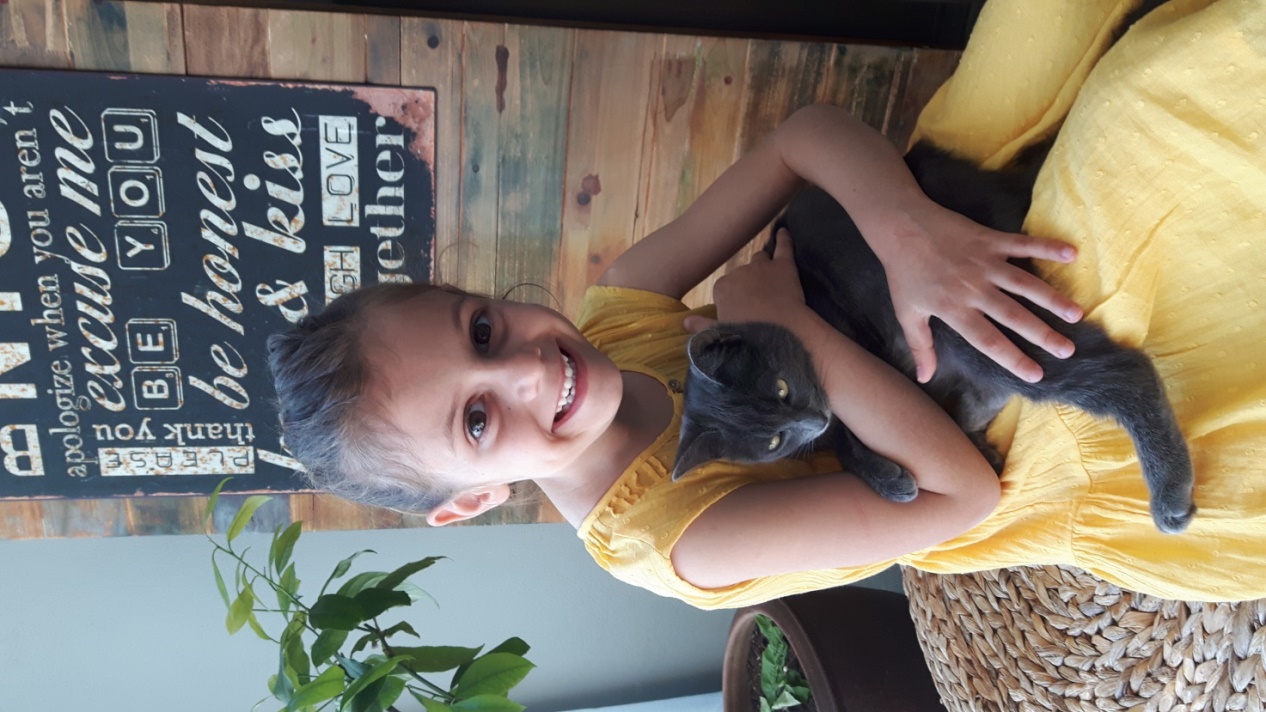 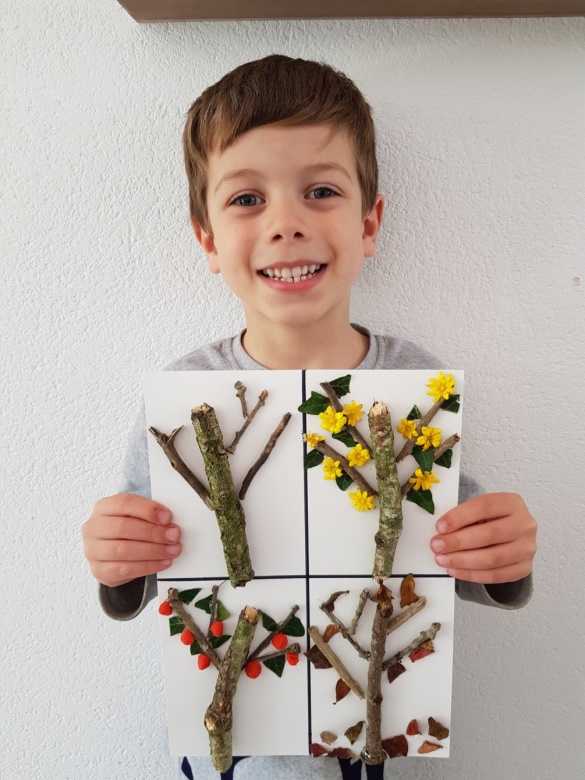 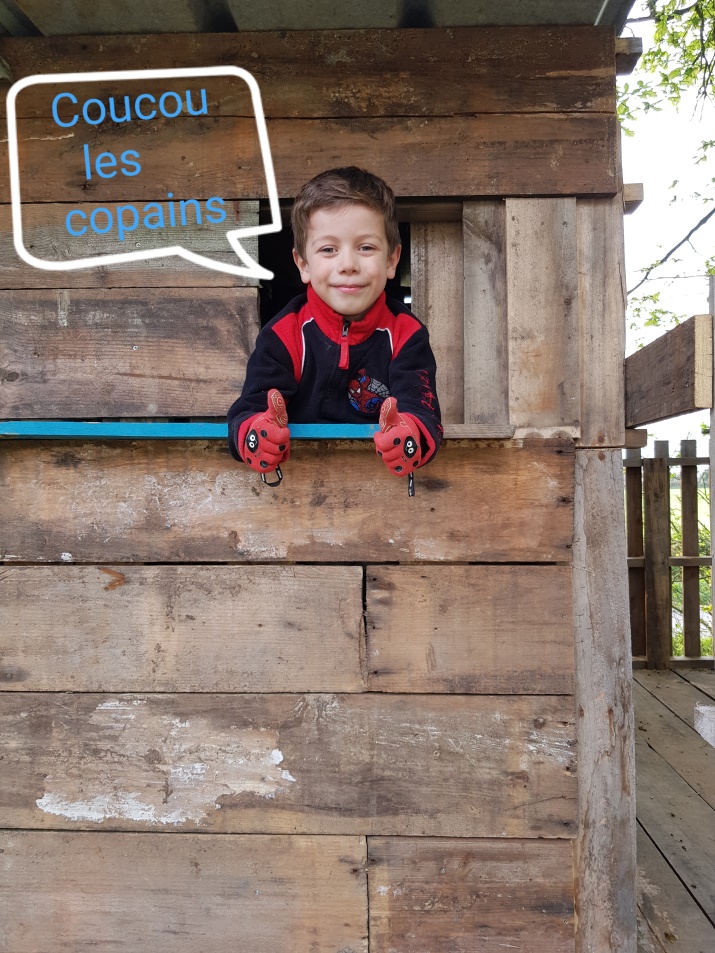 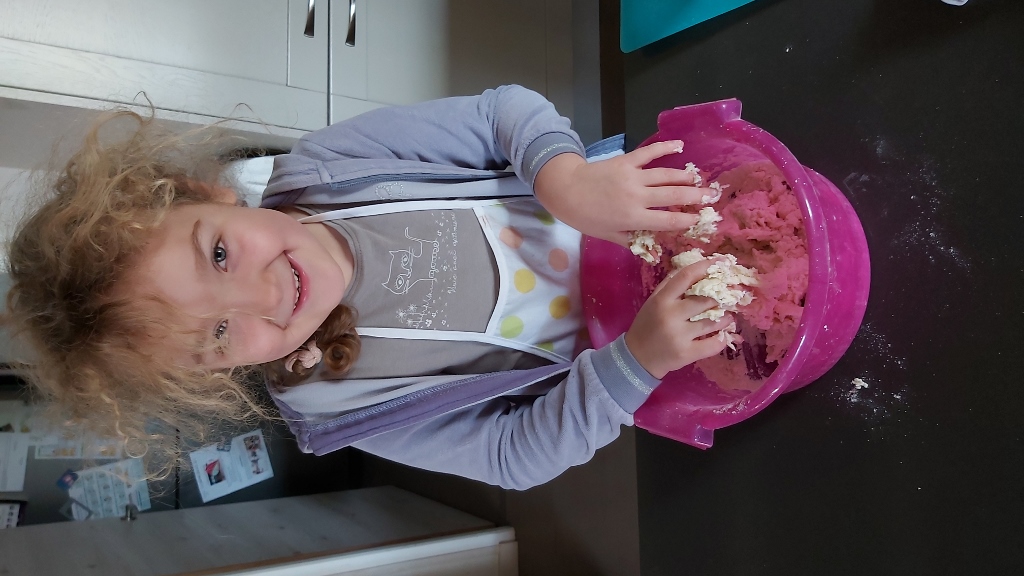 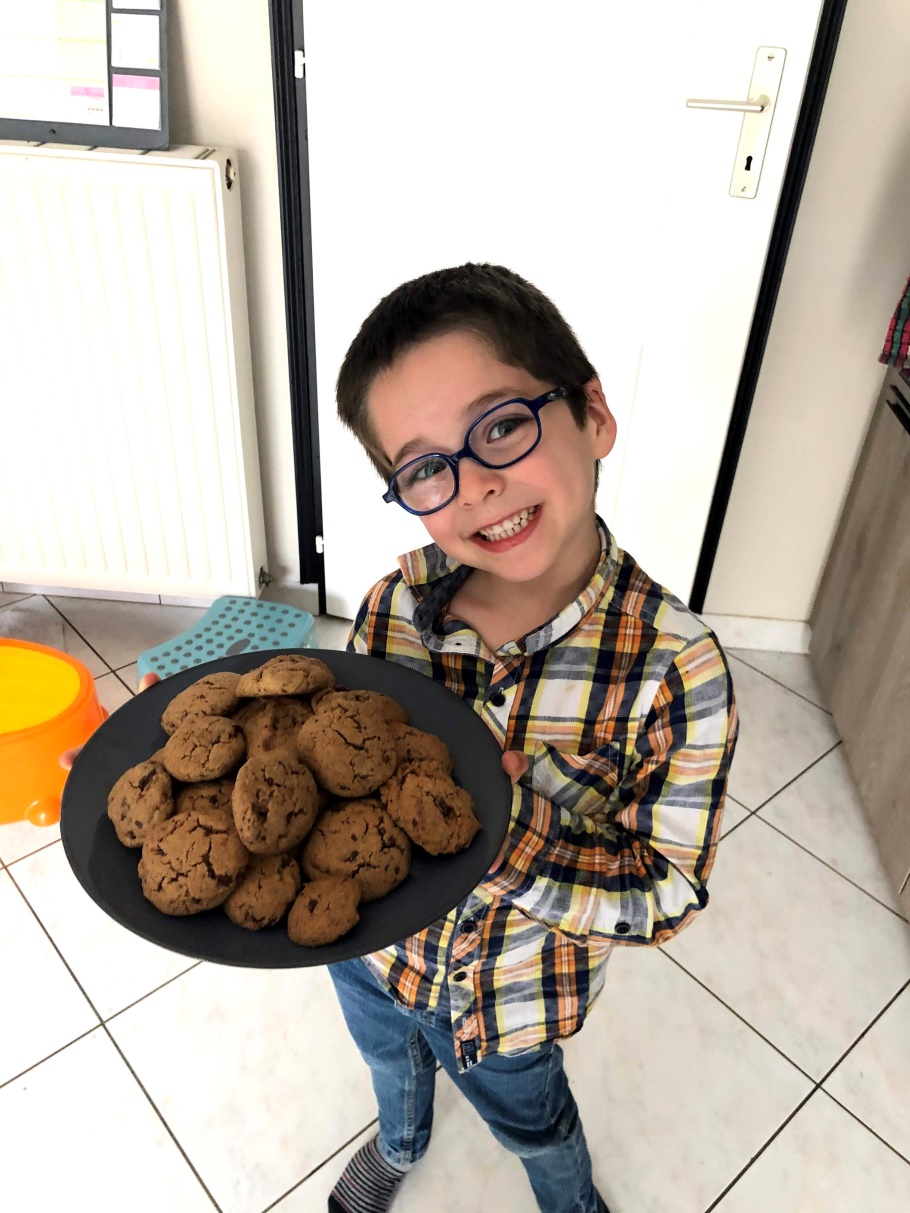 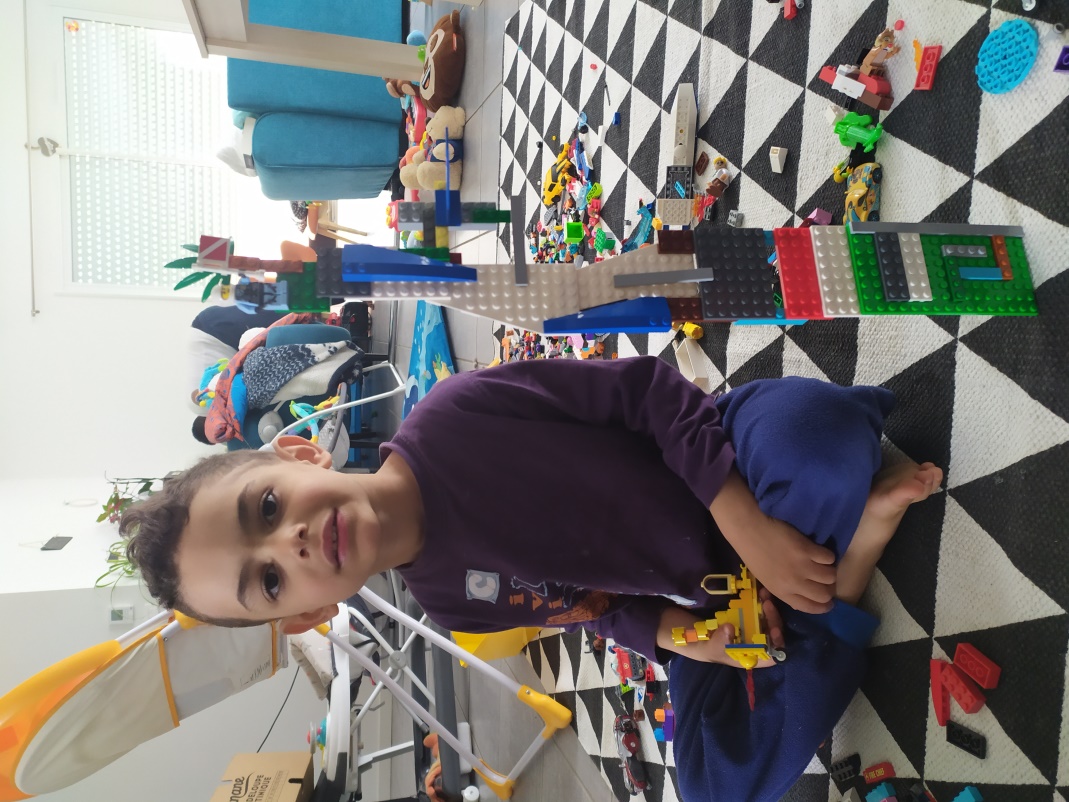 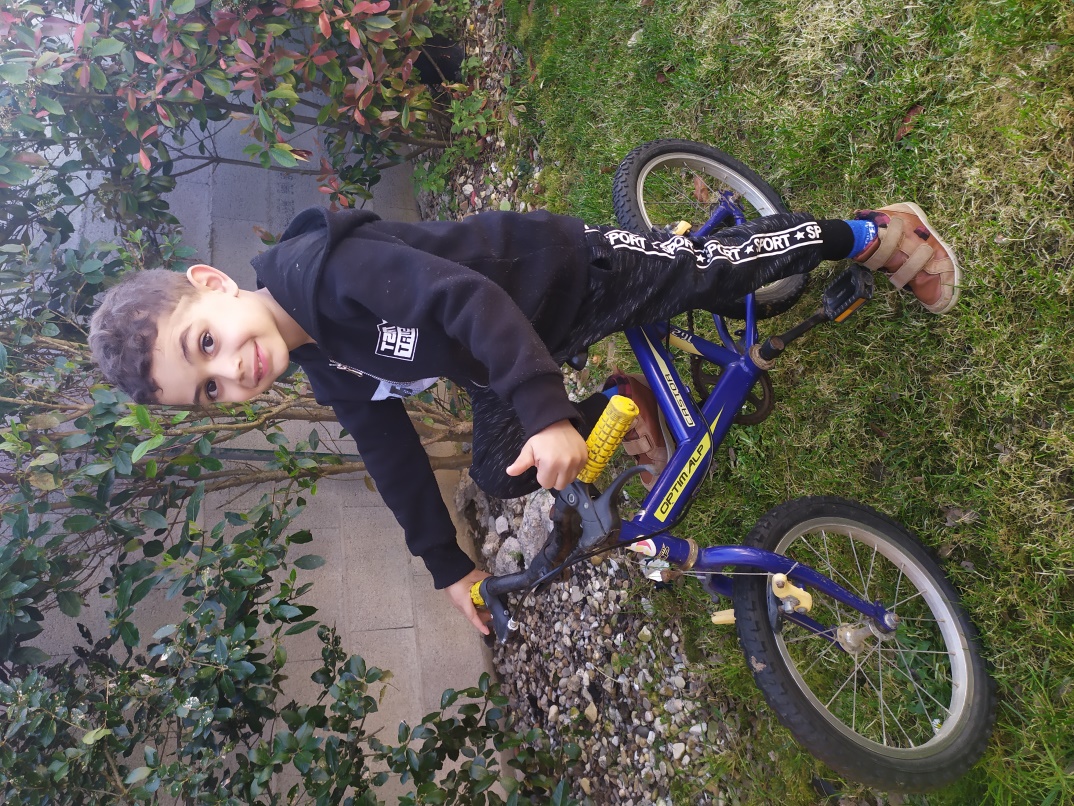 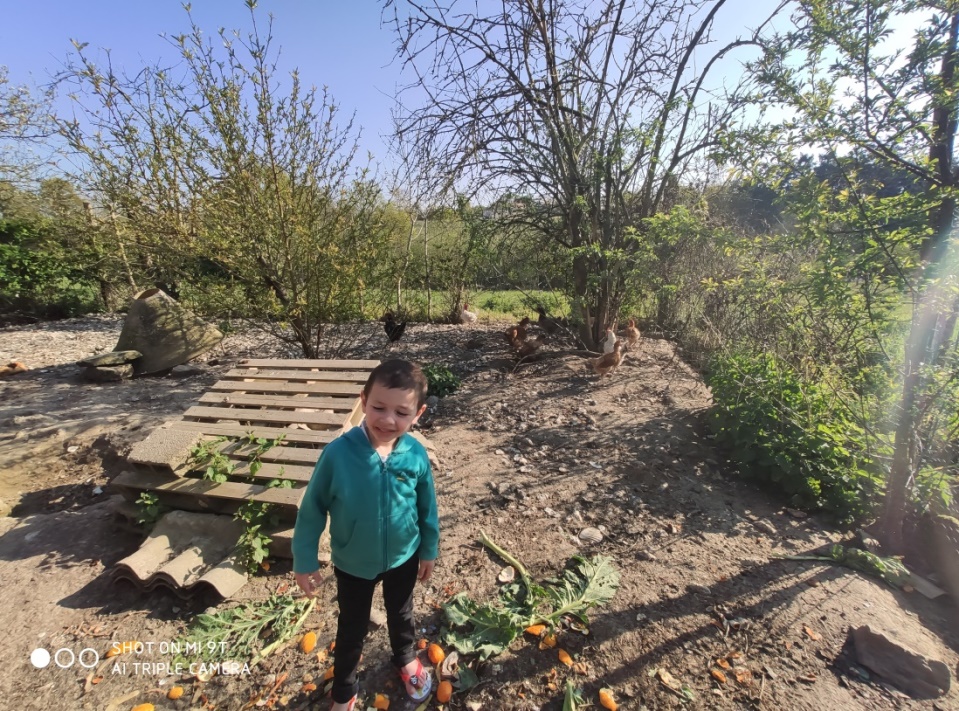 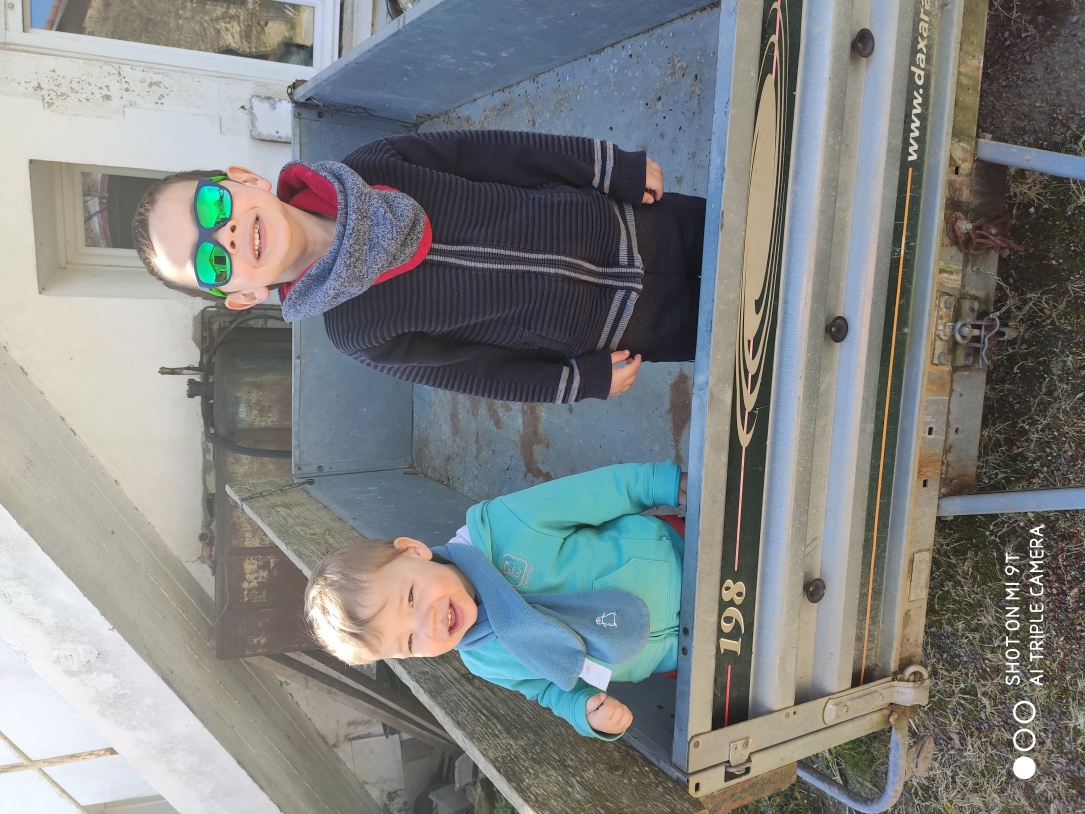 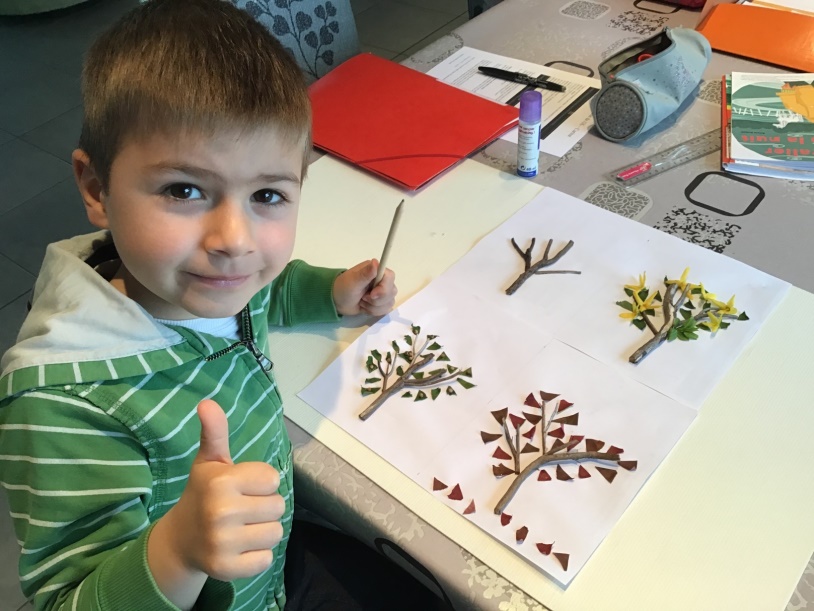 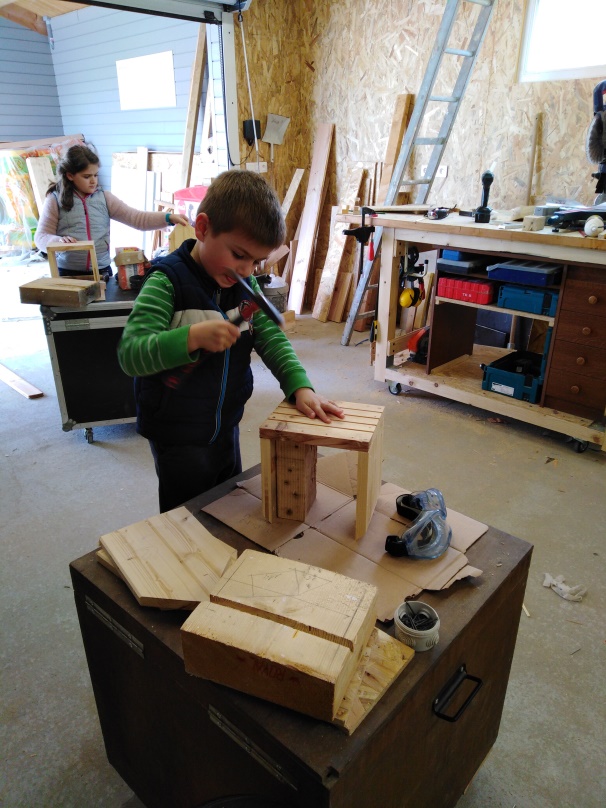 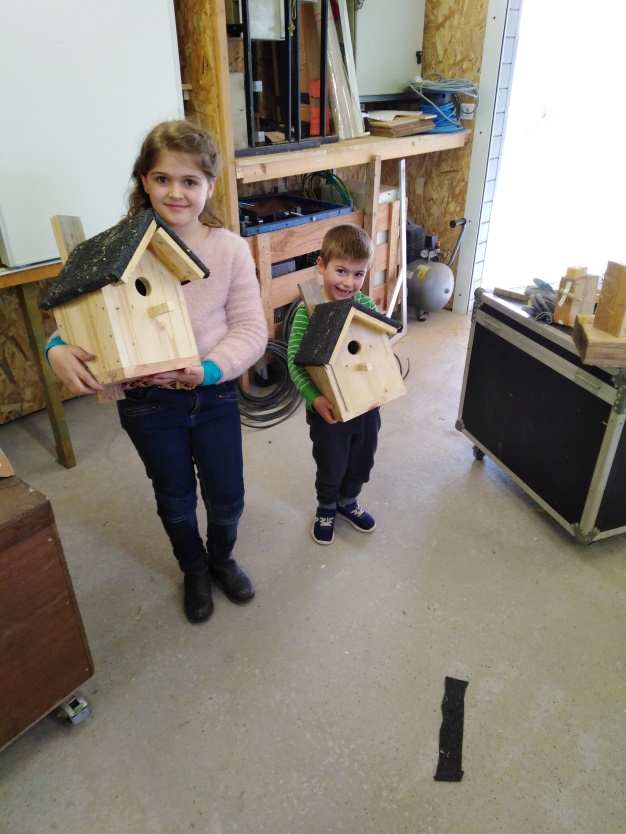 BONNES VACANCES!!!
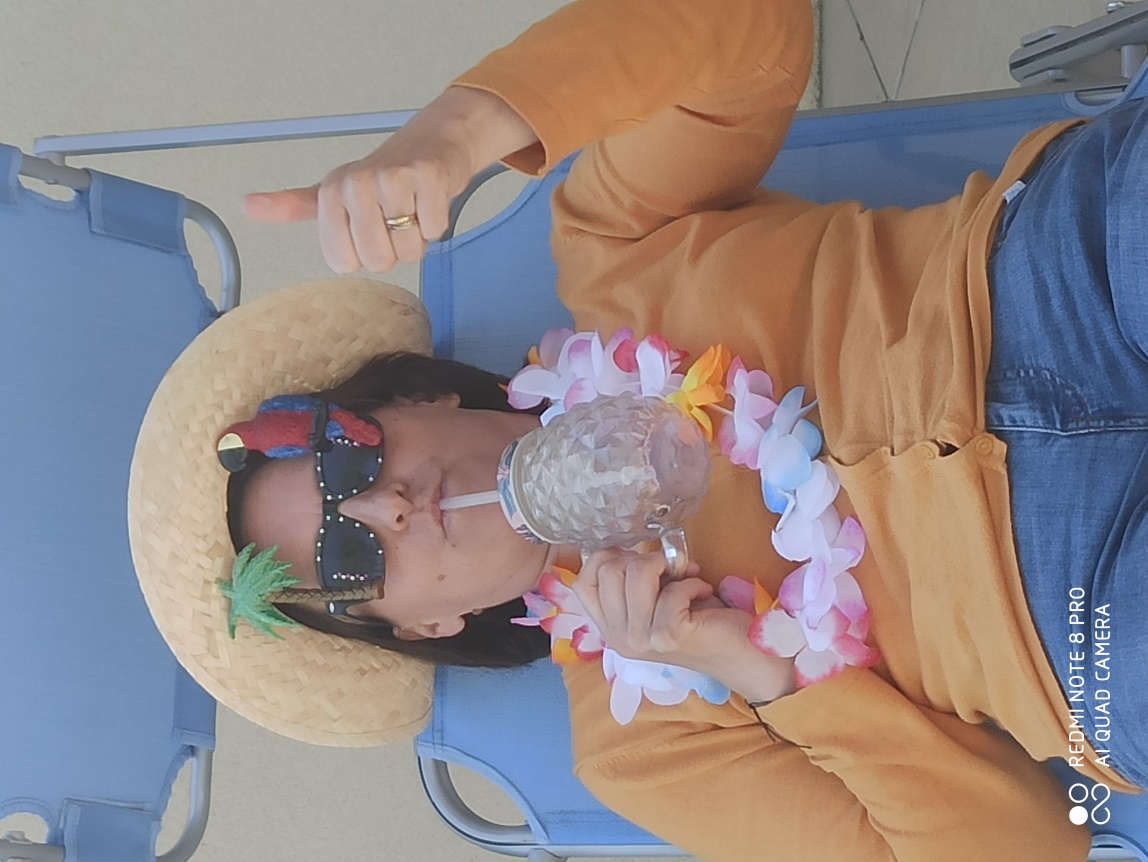